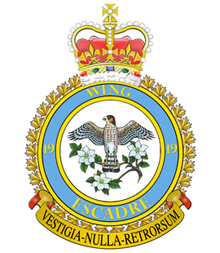 Search And Rescue for Trauma with Enhanced Care Remotely (SARTECR):Remote Trauma Informatic Enhancements to SAR-Tech Procedures
Pretest Video Modelling Presentations
Major Corey Tomlinson
MCpl Nigel Donley
Jessica L McKee
Major Andrew W Kirkpatrick
Just in time VideoModellingTube Thoracostomy (chest tube) insertion
Just in time Video ModellingWound Clamping (ITClamp) Application
Just in time Video ModellingWound Packing Insertion
Just in time Video ModellingTourniquet Application – CAT Tourniquet
Just in time Video ModellingTourniquet Application – SAM Tourniquet